YKS  2022
YÜKSEK ÖĞRETİM KURUMLARI SINAVI
www.karatayram.meb.k12.tr
1
SINAV BAŞVURULARI
11 ŞUBAT 
07 MART 
2022
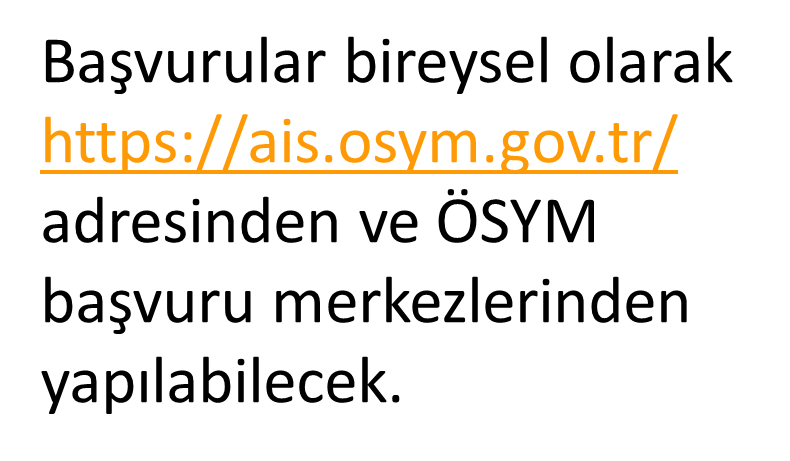 SINAV ÜCRETİ
HER OTURUM İÇİN
115 TL
2
Yüksek Öğretim Kurumları Sınavı  3 oturum  olarak yapılacak.
1. OTURUM
TEMEL YETERLİLİK TESTİ
2. OTURUM
3.OTURUM

DİL SINAVI
ALAN YETERLİLİK TESTİ
3
SINAV TAKVİMİ 2022
18 Haziran
Cumartesi
TYT
Temel Yeterlilik Testi
10.15
19 Haziran Pazar
AYT
Alan Yeterlilik Testi
10.15
DİL
Dil Testi
19 Haziran Pazar
15.45
4
TYT SORU SAYILARI
165
120
40
Türkçe
Dakika
Soru
40
Matematik
20
Fen Bilimleri
Coğrafya                     :5
Din Kültürü ve A.B.  :5
Felsefe                        :5
Tarih                            :5
20
Sosyal Bilimler
Fizik      :7
Kimya   :7
Biyoloji :6
5
II.OTURUM SORU SAYILARI
Soru Sayısı
160
180 Dk.
6
DİL SINAVI
SORU SAYISI VE SINAV SÜRESİ
Soru Sayısı
80
Sınav Süresi
120
7
PUAN HESAPLAMA
ORANLAR
Your text here
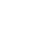 Your text here
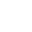 Your text here
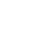 8
TYT
PUAN ORANLARI
TEMEL YETERLİLİK TESTİ
TYT 
TEMEL YETERLİLİK TESTİ
% 17
Fen Bilimleri
Matematik
% 33
Türkçe
% 33
Sosyal Bilimler
% 17
9
TYT
PUAN ORANLARI
TYT PUANI İLE MSÜ ve POLİS MESLEK YÜKSEKOKULU ÖN BAŞVURULARI
Astsubay Meslek Yüksekokulu seçim aşamasında kullanılacaktır. 
Subaylık ve Astsubaylık ön başvuruları için adayların  Milli Savunma üniversitesi Sınavını (MSÜ) takip etmeleri gerekmektedir. 
PMO için ÖSYM tarafından yapılacak olan üniversiteye giriş sınavından istenilen puanı almış olmak, Polis Akademisi Başkanlığınca yapılan Aday Değerlendirme ve Seçme Sınavında ve ÖSYM Başkanlığı tarafından yapılacak PMYO Sınavında başarılı olmak şartları aranmaktadır.
PUAN TÜRLERİ  ORANLAR
PUAN TÜRLERİ
Sözel Puan
Temel Yeterlilik Testi %40 
Türk Dili ve Edebiyatı – Sosyal Bilimler-1 Testi % 30
 Sosyal Bilimler-2 Testi %30
Sayısal Puan
SAYISAL 
PUAN
SÖZEL 
PUAN
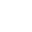 Temel Yeterlilik Testi %40 
Matematik Testi % 30
 Fen Bilimleri Testi %30
Eşit Ağırlık
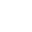 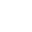 DİL 
PUANI
EŞİT AĞIRLIK
Temel Yeterlilik Testi %40 
Matematik Testi % 30
Türk Dili ve Edebiyatı – Sosyal Bilimler-1 Testi  %30
Dil Puanı
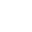 Temel Yeterlilik Testi %40 
Yabancı Dil Testi % 60
11
12
13
PUAN TÜRLERİ İÇİN
HANGİ TESTLER ÇÖZÜLMELİ?
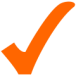 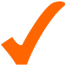 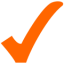 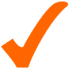 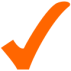 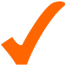 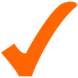 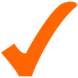 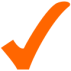 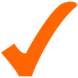 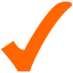 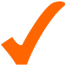 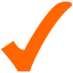 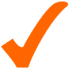 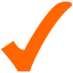 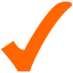 14
BARAJ PUANLARI
TYT ve AYT için Baraj puanı uygulaması 2022 yılında kaldırılmıştır.
2021 yılı TYT puanı 200 ve üzeri olanlar, isterlerse bu puanı 2022 yılında kullanabilirler.
2022 yılı TYT puanı 2023 YKS’de kullanılamayacaktır.
15
PUANIN HESAPLANABİLMESİ İÇİN
EN AZ KAÇNET YAPMAK GEREKİR?
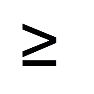 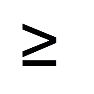 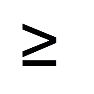 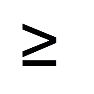 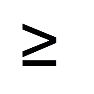 Not: Sayısal, Eşit Ağırlık, Sözel ve Dil puanının hesaplanabilmesi için TYT puanının hesaplanması gerekir.
Yükseköğretim Programlarına Başvurabilmek İçin En Az Kaç Puan Almak Gerekir?
* Bu programlara en az kaç puan almış adayların başvurabileceklerine ilgili yükseköğretim kurumunca karar verilerek, ilgili yükseköğretim kurumunca basın-yayın organlarıyla adaylara duyurulacaktır.
SAYISAL  PUAN TÜRÜNDEN ÖĞRECİ ALAN BÖLÜMLER
18
EŞİT AĞIRLIK PUAN TÜRÜNDEN ÖĞRECİ ALAN BÖLÜMLER
19
SÖZEL PUAN TÜRÜNDEN ÖĞRECİ ALAN BÖLÜMLER
20
Bazı Bölümler İçin Uygulanan Sıralama
Şartı
HUKUK
Eşit Ağırlık
100 Bin
TIP
Sayısal
50 Bin
MİMARLIK
Sayısal
250 Bin
ECZACILIK
Sayısal
100 Bin
MÜHENDİSLİK
Sayısal
300 Bin
DİŞ HEKİMLİĞİ
Sayısal
80 Bin
ÖĞRETMENLİK
300 Bin
21
ORTAÖĞRETİM BAŞARI PUANI NASIL HESAPLANIR?
OBP = ( Diploma Notu X 5 ) X 0,12

ÖRNEK HESAPLAMA
Diploma Notu 80 Olan Öğrenci

OBP = (80X5)X0,12
OBP = 48 Puan alacaktır.
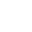 22